Программа дополнительного образования с детьми 2-4 года.«Пластилиновое чудо»(художественно-эстетическое мастерство)
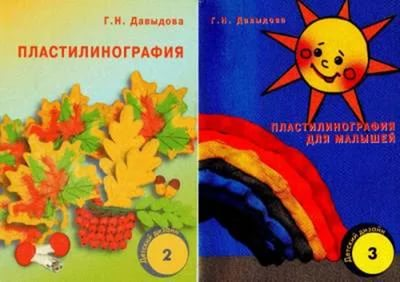 Разработала воспитатель : 
          Черепанова Е.Т
Актуальность
 Занимаясь пластилинографией, у ребенка развивается умелость рук, укрепляется сила рук, движения обеих рук становятся более согласованными, а движения пальцев дифференцируются, ребенок подготавливает руку к освоению такого сложного навыка, как письмо. Этому всему способствует хорошая мышечная нагрузка пальчиков.
Цель: 
Развитие ручной умелости у детей младшего дошкольного возраста посредством пластилинографии.
Задачи:
Учить передавать простейший образ предметов, явлений окружающего мира посредством пластилинографии.
Учить основным приемам пластилинографии (надавливание, размазывание, отщипывание, вдавливание).
Учить работать на заданном пространстве.
Учить принимать задачу, слушать и слышать речь воспитателя действовать по образцу, а затем по словесному указанию.
Учить обследовать различные объекты (предметы) с помощью зрительного, тактильного ощущения для обогащения и уточнения восприятия их формы, пропорции, цвета.
Воспитывать навыки аккуратной работы с пластилином.
Воспитывать отзывчивость, доброту, умение сочувствовать персонажам, желание помогать им.
Воспитывать желание участвовать в создании индивидуальных и коллективных работах.
Развивать мелкую моторику, координацию движения рук, глазомер.
Развивать изобразительную деятельность детей.
Развивать сюжетно – игровой замысел.
Развивать интерес к коллективной работе.
Выявить детей с предпосылками одарённости. Помощь в проявлении этих способностей. Внимательно относиться к индивидуальным потребностям ребёнка.
Гусеница
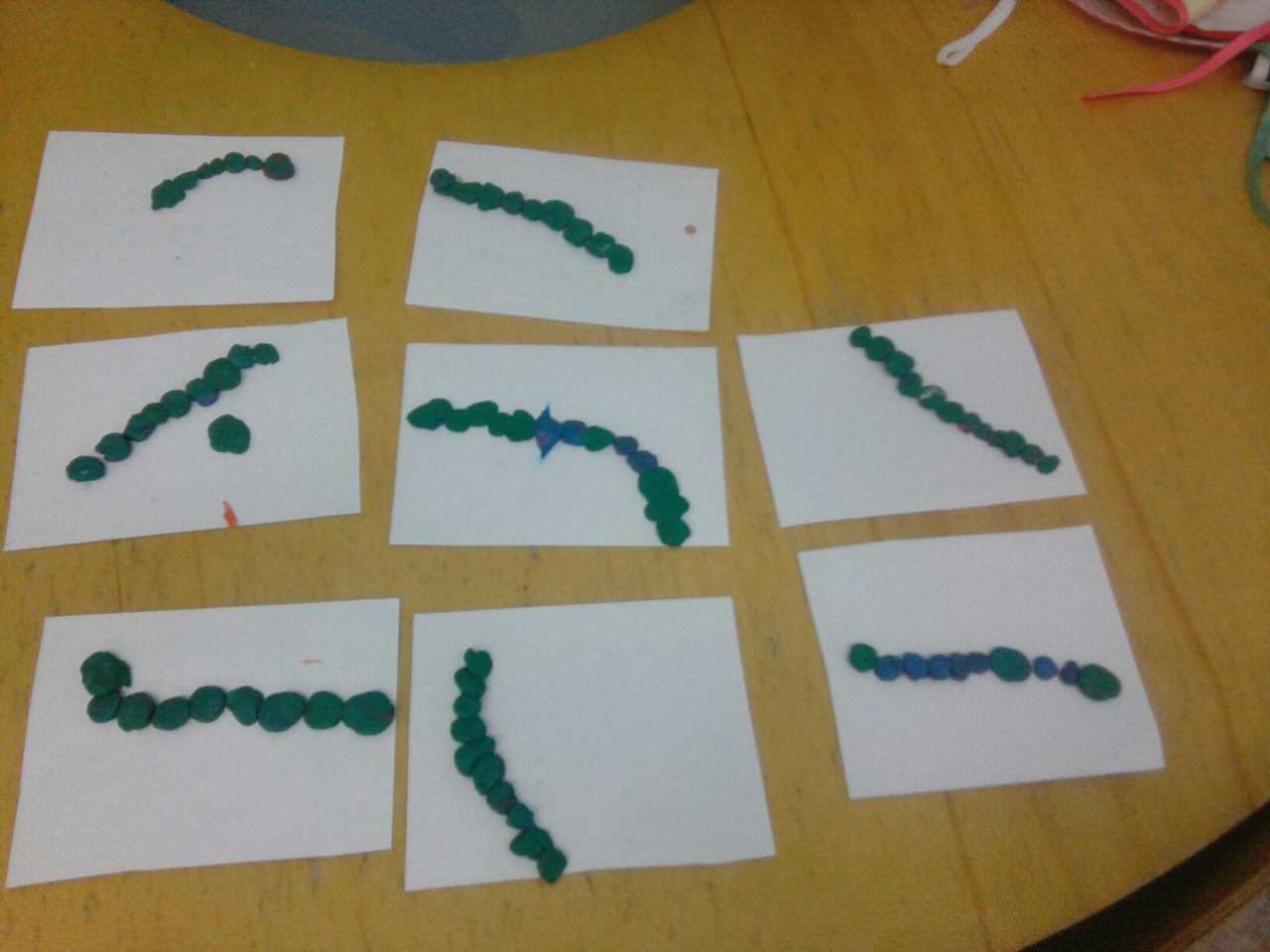 Рябина
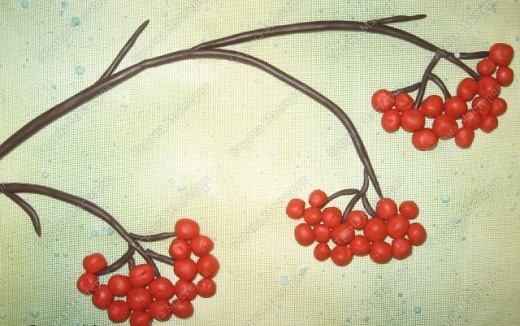 «Снежинка»
«Снегопад»
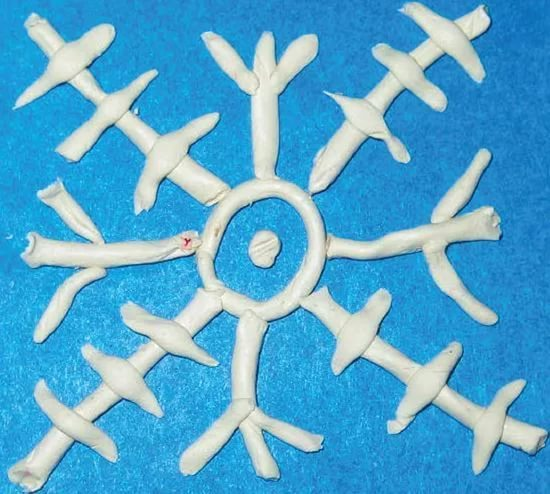 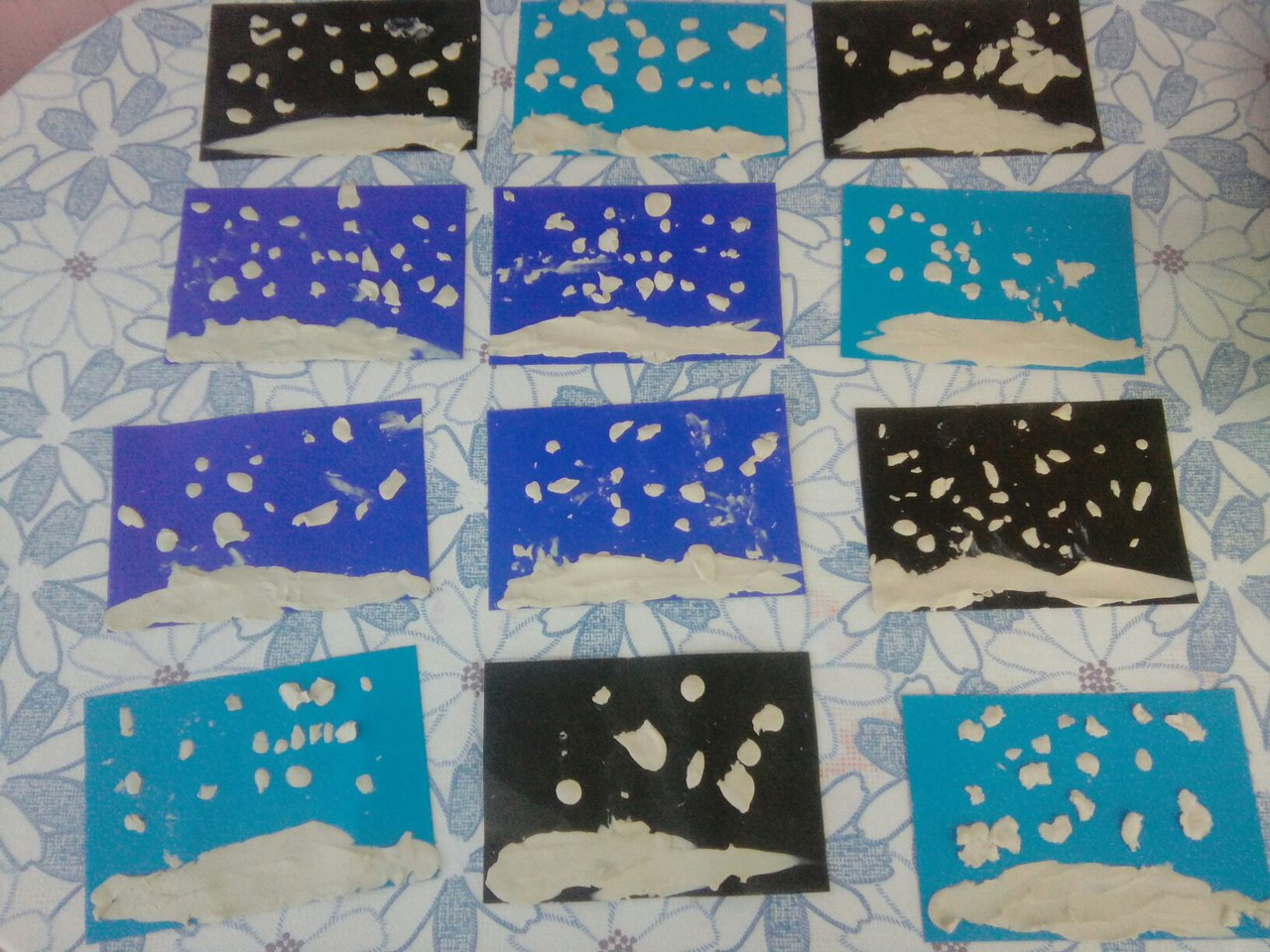 «Усики для котика»
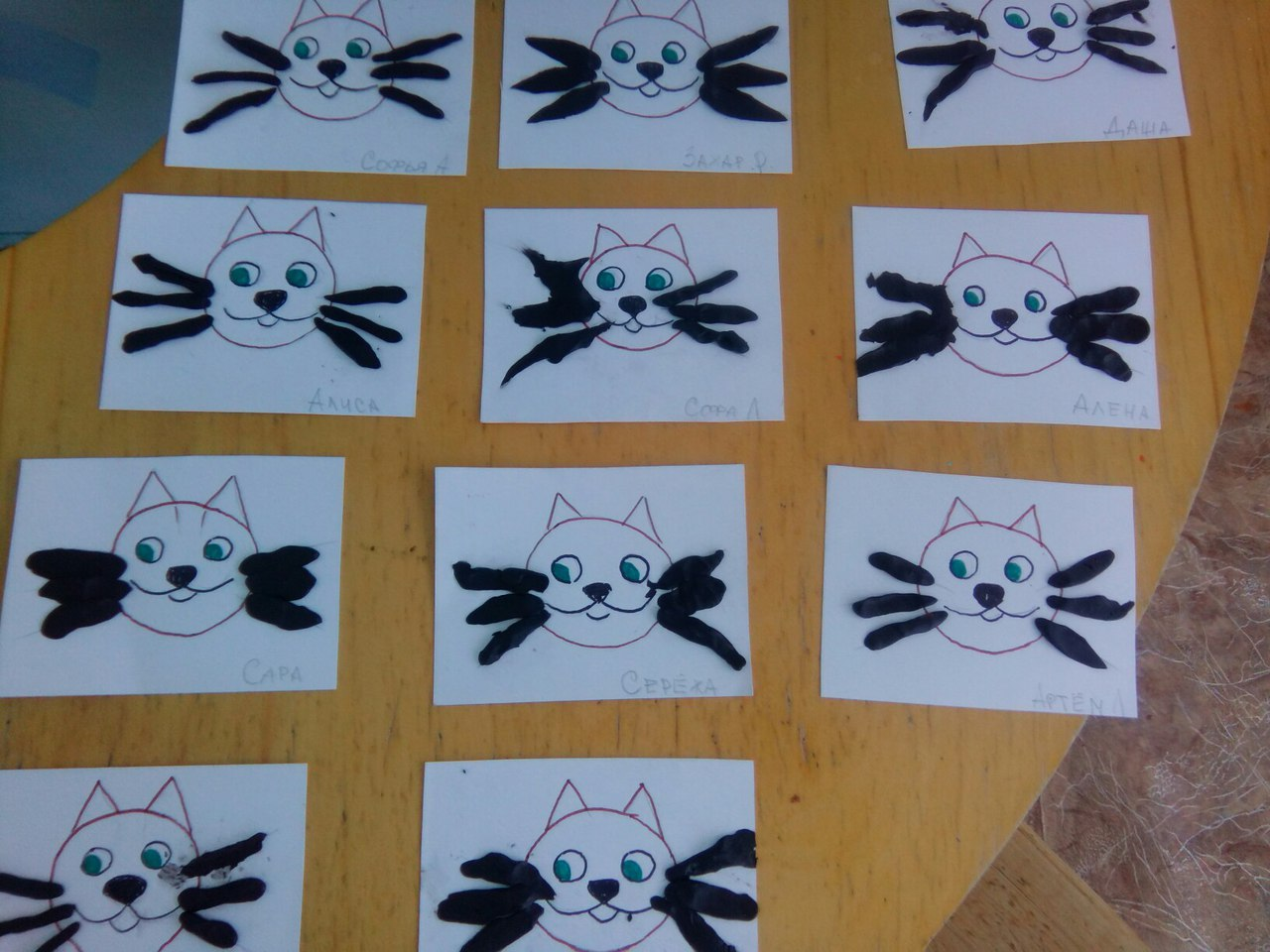 «Ниточка для шарика»
«Цветок»
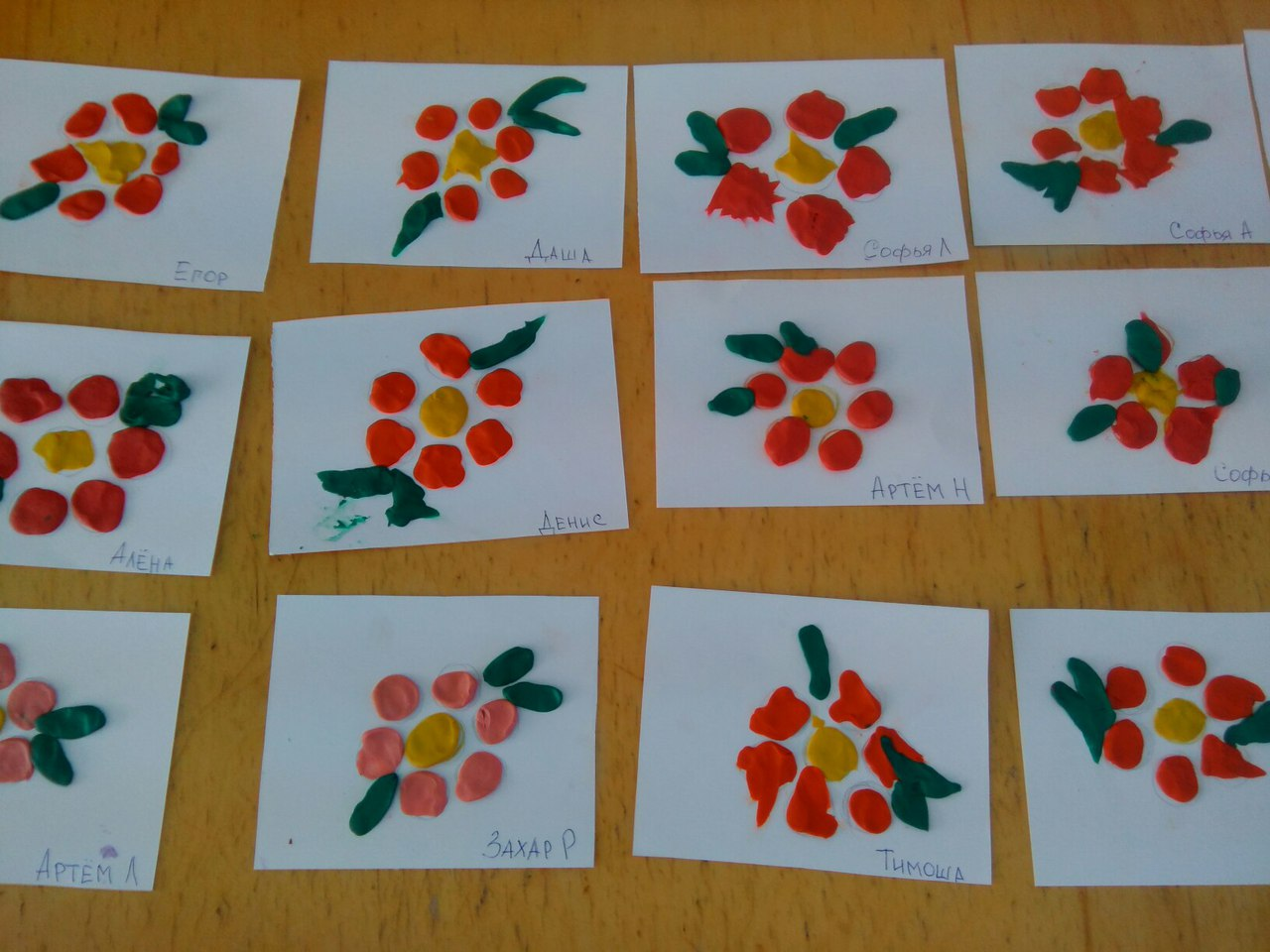 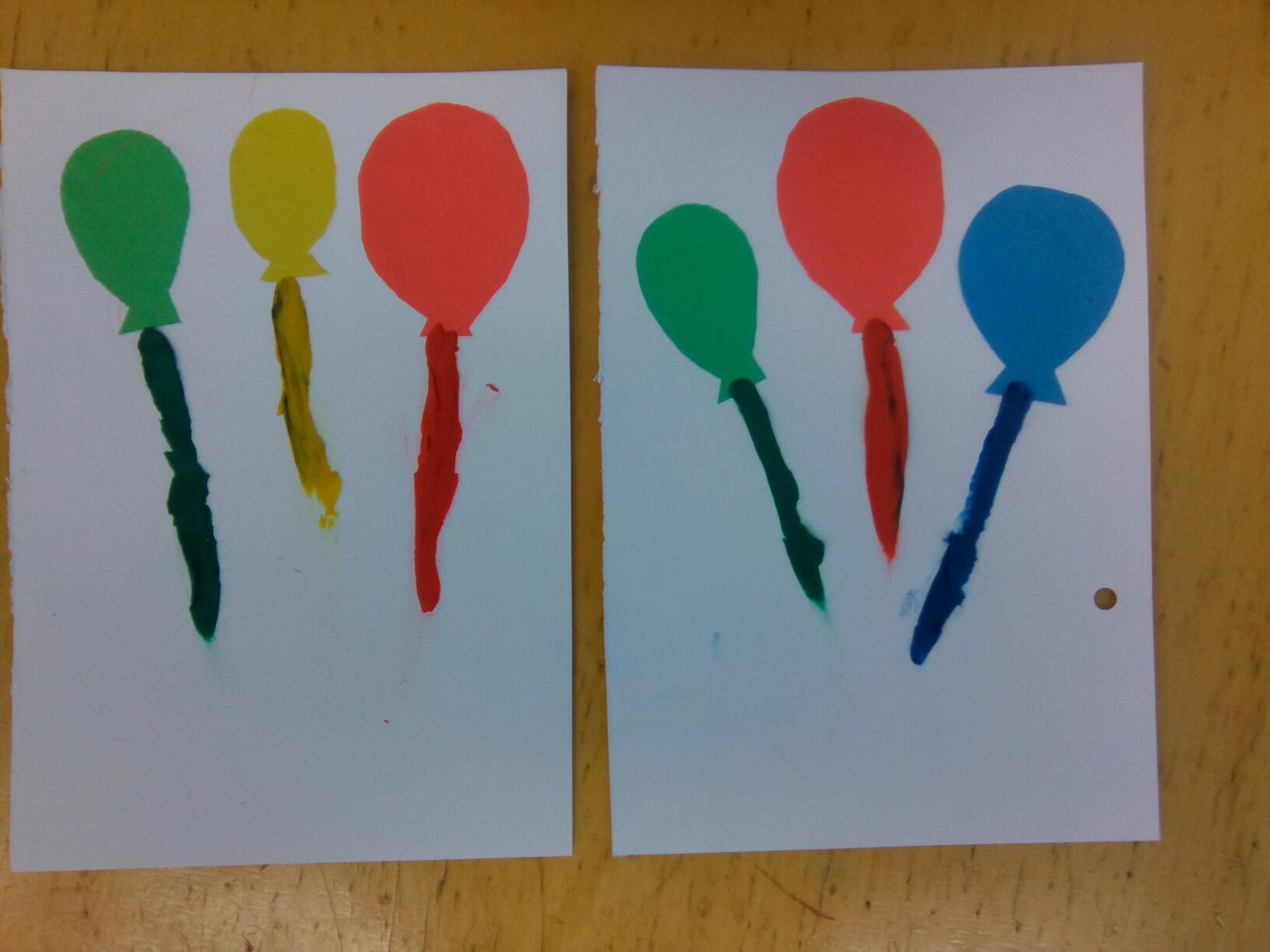 Спасибо за внимание!